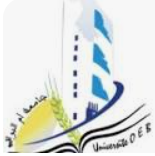 People’s Democratic Republic of Algeria    Ministry of Higher Education and Scientific ResearchUniversity of Oum El Bouaghi Faculty of Letters and Foreign LanguagesDepartment of English
The 19th Century Incongruities of American Literature
Presented by:   Dr. Salah Eddine AAID
01
Introduction
1830’s & 1840’s the American frontier moving  quickly towards the West. 
The nation as an Atlantic community 
North American Review & Useful knowledge Society: “New Spiritual Era” in Boston  
The Rise of the Abolitionist movement & The Civil War
I-Transcendental Voices VS. The Dark Shades of Romanticism & Naturalism
Transcendentalism: a movement of feelings and belief rather than a philosophy: 
Rejected conservative Puritanism and liberal Unitarianism.
 Seeking truth via feelings and intuition rather than logic. 
 Finding God in Man & Nature.
Social reform & the individual.
             Criticism: “ Every comfortable view of life refuses to see the darker half, which will destroy it in the end” (54)
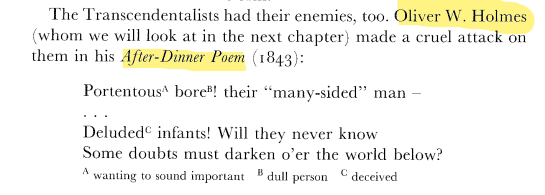 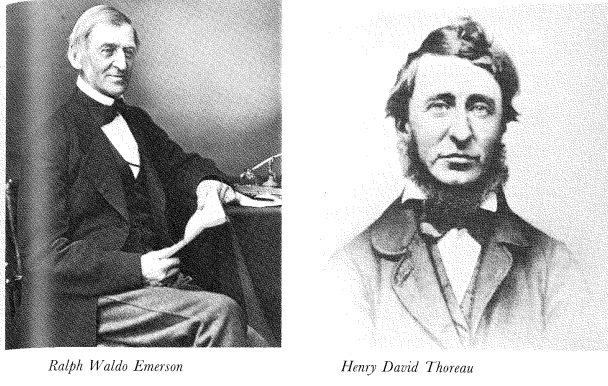 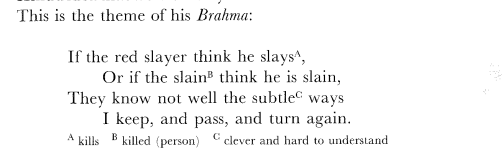 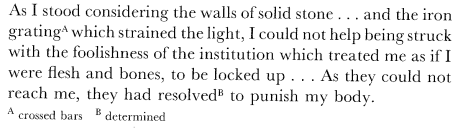 Ralph Waldo Emerson (1803-1882)
The Transcendental Club / The Dial (1836)
Brook Farm Institute
Nature (Beyond usefulness & Reason and Senses)
Original thinker: self-discovery by intuition and 
the study of nature (not learning via books)
 
         Henry David Thoreau (1817-1862) « Wisdom does not inspect, it beholds »
Civil Disobedience (1849)
Walden Pond (45-47)
Walden (1854) /
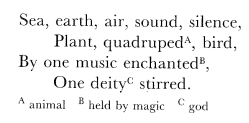 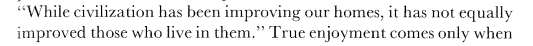 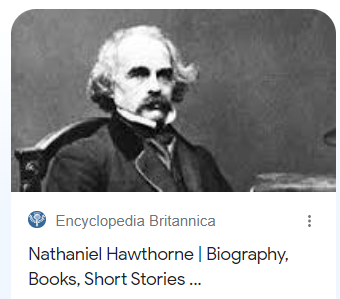 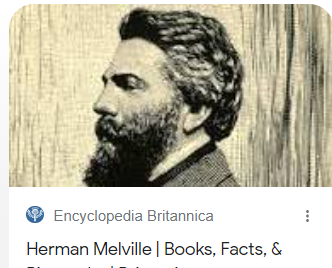 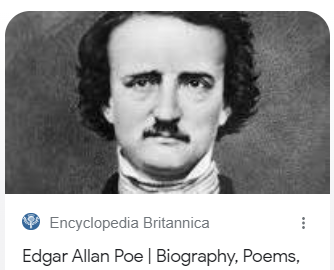 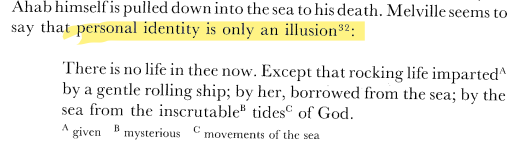 Nathaniel Hawthorne (1804-1864) / human darkness 
Celestial Railroad (1843), Young Goodman Brown (1835) & The Scarlet Letter (1850) . 
The effects of doubt and sin in human life/ society & the world of allegory
        Herman Melville (1819-1891)
« my Harvard and my Yale », Typee (1846), Moby-Dick (1851) & Bartleby the Scrivener (1853). 
A world divided into two warring parts
       Edgar Allan Poe (1809-1849) 
The Fall of the House of Usher (1839), The Tell-Tale Heart (1843) & The Raven (1845)  
« Unity of effect is everything »/  Gothic tales & « the rhythmic creation of beauty ».
Tutorial 02
Section 02: Topics for Presentation
The            Explore the following topics:

1- Edgar Allan Poe and the Burden of Memory in “The Raven” (1845)

2- Tropes of Utopian Socialism versus Downfalls of Dystopian Frontier : Edward Bellamy’s Looking Backward 2000-1887 vs. Mark Twain’s Connecticut Yankee in King Arthur’s Court
References
High, Peter B. An Outline of American Literature. Longman, 1986. 

Britanica, Slave Narrative. https://www.britannica.com/art/slave-narrative 

STPL Reference Convington. “Brief History of African-American Literature. Part 1. Slave Narratives”. 2020. https://www.sttammanylibrary.org/blogs/post/brief-history-of-african-american-literature-part-1-slave-narratives/#:~:text=Slave%20narratives%20were%20mostly%20autobiographical,recognized%20writers%20of%20slave%20narratives.